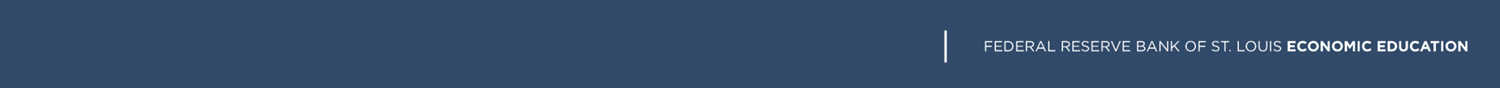 FINANCIAL GOAL SETTING, SPENDING, AND CREDIT
SESSION 3: FINANCIAL GOAL SETTING, SPENDING, 
AND CREDIT

TALKING POINTS on SETTING & ACHIEVING
FINANCIAL GOALS
A financial goal is a monetary target to be met by a specific time in order to purchase a good or service (car, down payment on a house, college education, start-up funds for a business, retirement, and so on).

Financial goals are met with a systematic financial plan for saving
        (deciding how much to save each period), investing (deciding what
        financial assets to purchase with income saved), and spending.
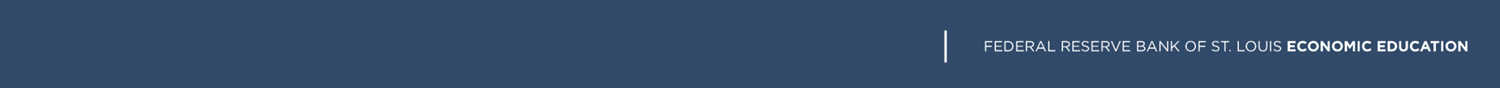 FINANCIAL GOAL SETTING, SPENDING, AND CREDIT
SESSION 3: FINANCIAL GOAL SETTING, SPENDING, 
AND CREDIT

TALKING POINTS on SETTING & ACHIEVING
FINANCIAL GOALS
A financial plan largely depends on

        a.  the amount of the goal,

        b.  how long a person has until the goal must be met,

        c.  how much can be saved each period, and

        d.  the rate of return earned on investment assets.

A person’s net worth, or wealth, is the market value of the assets he or
        she owns minus the market value of the debt, or liabilities, he or she   
        owes.
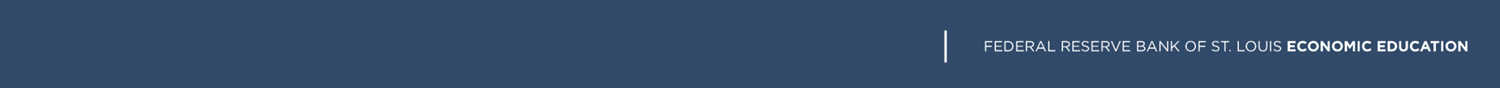 FINANCIAL GOAL SETTING, SPENDING, AND CREDIT
SESSION 3: FINANCIAL GOAL SETTING, SPENDING, 
AND CREDIT

TALKING POINTS on SETTING & ACHIEVING
FINANCIAL GOALS
A person’s cash flow is the amount of income he or she earns minus the amount of expenses he or she incurs over a given period of time.

A person’s net worth tends to rise when his or her cash flow is positive—that is, when income is greater than expenses each period.

A person’s net worth tends to fall when his or her cash flow is negative—that is, when income is less than expenses each period.

A budget is a cash-flow plan that decides how a person’s income is to be spent each period (all income each period is essentially spent on goods and services, taxes, and savings to purchase goods and services in the future.

        a.  The amount of the goal,

        b.  How long a person has until the goal must be met,

        c.  How much can be saved each period, and

        d.  The rate of return earned on investment assets.

A person’s net worth, or wealth, is the market value of the assets he or
        she owns minus the market value of the debt, or liabilities, he or she   
        owes.
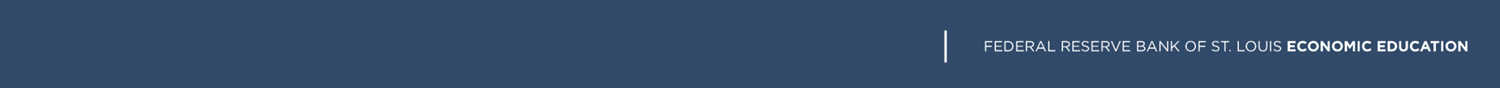 FINANCIAL GOAL SETTING, SPENDING, AND CREDIT
SESSION 3: FINANCIAL GOAL SETTING, SPENDING, 
AND CREDIT

TALKING POINTS on SETTING & ACHIEVING
FINANCIAL GOALS
There are three categories of spending in a typical monthly budget:

        a.  regular spending (goods and services typically purchased every 
             month),

        b.  irregular spending (financed by short-term saving for goods and 
             services purchased on a non-monthly basis during the year), and

        c.  future spending (financed by long-term saving, or investment, for
             purchasing goods and services more than a year away). 

Making a budget involves trade-offs—allocating more spending to one
        item and less to other items—so one must consider the satisfaction per
        dollar spent on each item.
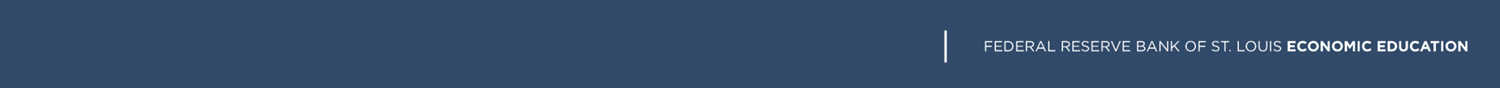 FINANCIAL GOAL SETTING, SPENDING, AND CREDIT
SESSION 3: FINANCIAL GOAL SETTING, SPENDING, 
AND CREDIT

TALKING POINTS on SPENDING
The fundamental consumer problem is a scarcity of resources from which consumers are able to earn income. This means that people don’t have enough income to buy all the goods and services they would like to have. Thus, they must decide how to spend (or allocate) their income in order to best satisfy their unlimited wants.

Two general assumptions are made about people’s preferences (or the satisfaction they get from consuming goods and services):

        a.  More is preferred.

        b.  Each additional unit of a particular good tends to add less satisfaction 
             than the unit before it.
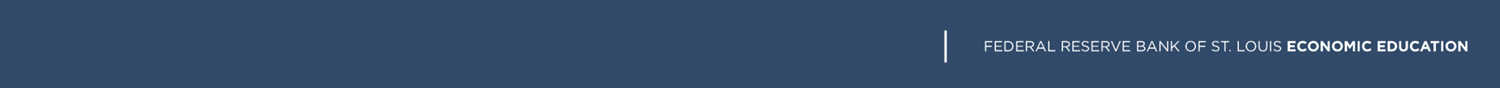 FINANCIAL GOAL SETTING, SPENDING, AND CREDIT
SESSION 3: FINANCIAL GOAL SETTING, SPENDING, 
AND CREDIT

TALKING POINTS on SPENDING
When buying a good or service, people evaluate the good or service according to its features. People maximize their satisfaction by purchasing those goods or services that give them the most satisfaction per dollar spent. So, their preferences, the prices of goods and services, and the prices of alternatives matter in making spending decisions. 

People choose from a variety of payment methods to buy goods and services.
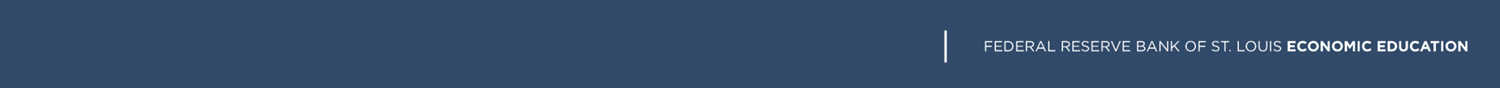 FINANCIAL GOAL SETTING, SPENDING, AND CREDIT
SESSION 3: FINANCIAL GOAL SETTING, SPENDING, 
AND CREDIT

TALKING POINTS on CREDIT
People receive credit when they obtain the use of someone else’s money to purchase goods or services.

People who obtain credit are given a loan of money in exchange for their promise to repay the money later plus additional money called interest.

Common types of credit include mortgage loans, car loans, student loans, personal loans, and credit cards.

Interest is the price borrowers pay for using someone else’s money and the price lenders receive for letting someone else use their money.

Using credit has both benefits and costs.
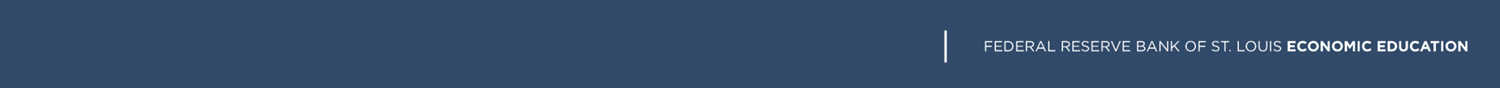 FINANCIAL GOAL SETTING, SPENDING, AND CREDIT
SESSION 3: FINANCIAL GOAL SETTING, SPENDING, 
AND CREDIT

TALKING POINTS on CREDIT
Benefits of credit include the following:

        a.  acquiring assets to increase your net worth over time,
        b.  the ability to finance emergency purchases,
        c.   payment convenience (purchasing goods and services now as opposed
              to later),
        d.  a lower cost than using your own invested funds, and
        e.  the ability to take advantage of a lower price for some good or service
             (to get a good deal).
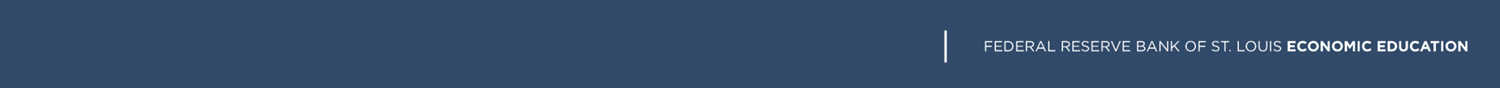 FINANCIAL GOAL SETTING, SPENDING, AND CREDIT
SESSION 3: FINANCIAL GOAL SETTING, SPENDING, 
AND CREDIT

TALKING POINTS on CREDIT
7.     Costs of credit include the following:

        a.  creating a liability that lowers your net worth,
        b.  paying interest and fees,
        c.   purchasing fewer goods and services in the future,
        d.  less available credit for emergencies, and
        e.  increased exposure to identity theft.
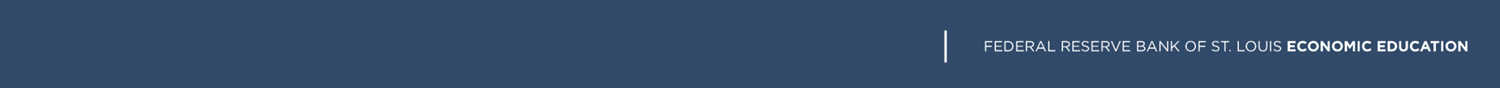 FINANCIAL GOAL SETTING, SPENDING, AND CREDIT
SESSION 3: FINANCIAL GOAL SETTING, SPENDING, 
AND CREDIT

TALKING POINTS on CREDIT
8.    Credit providers consider the three Cs in deciding to whom they will 
        extend credit:

        a.  capacity—the ability of the creditor to repay the loan,
        b.  character—how honest and reliable the creditor is in paying debts, and
        c.   collateral—assets the creditor has that could be sold later to pay off 
              the loan.
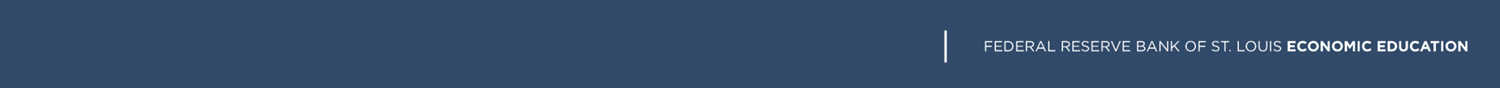 FINANCIAL GOAL SETTING, SPENDING, AND CREDIT
SESSION 3: FINANCIAL GOAL SETTING, SPENDING, 
AND CREDIT

TALKING POINTS on CREDIT
9.    People’s credit scores are a measure of their character because credit 
        scores are based largely on their payment history—for example, whether
        or not they

        a.  pay bills on time,
        b.  pay bills in full,
        c.   stay below their credit limits, or
        d.  have declared bankruptcy. 

When considering whether credit or a loan is desirable, it is important for
        people to consider the likely impact of the choice on their personal net
        worth over time.